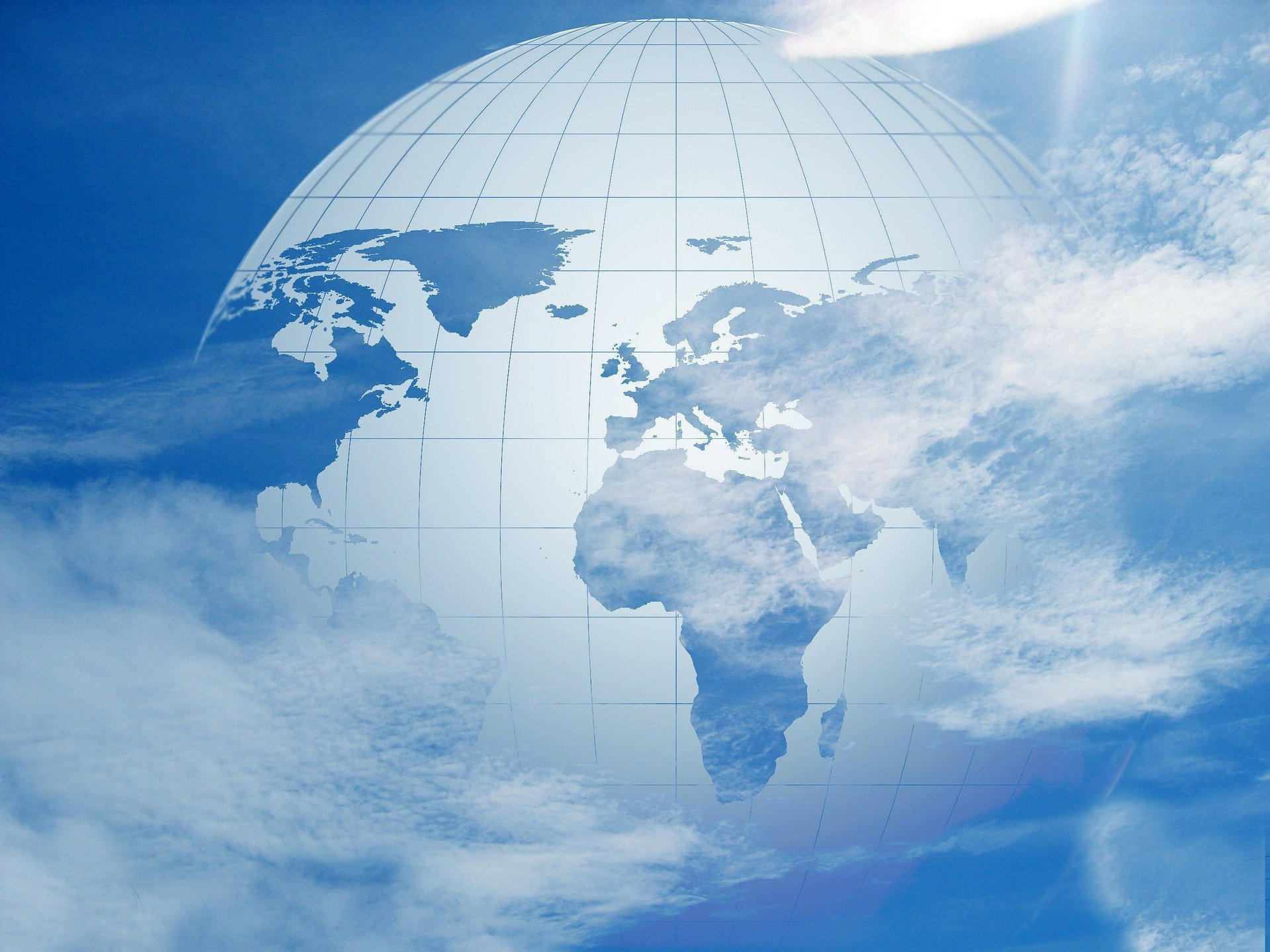 Задание №1
Одно и тоже слово по -  скифски  звучит «Дон», на языке манси  - «Обь» , у черкесов – «Псоу» , по – удмуртски – «Кама» . А как будет по – русски ?
Ответ: река
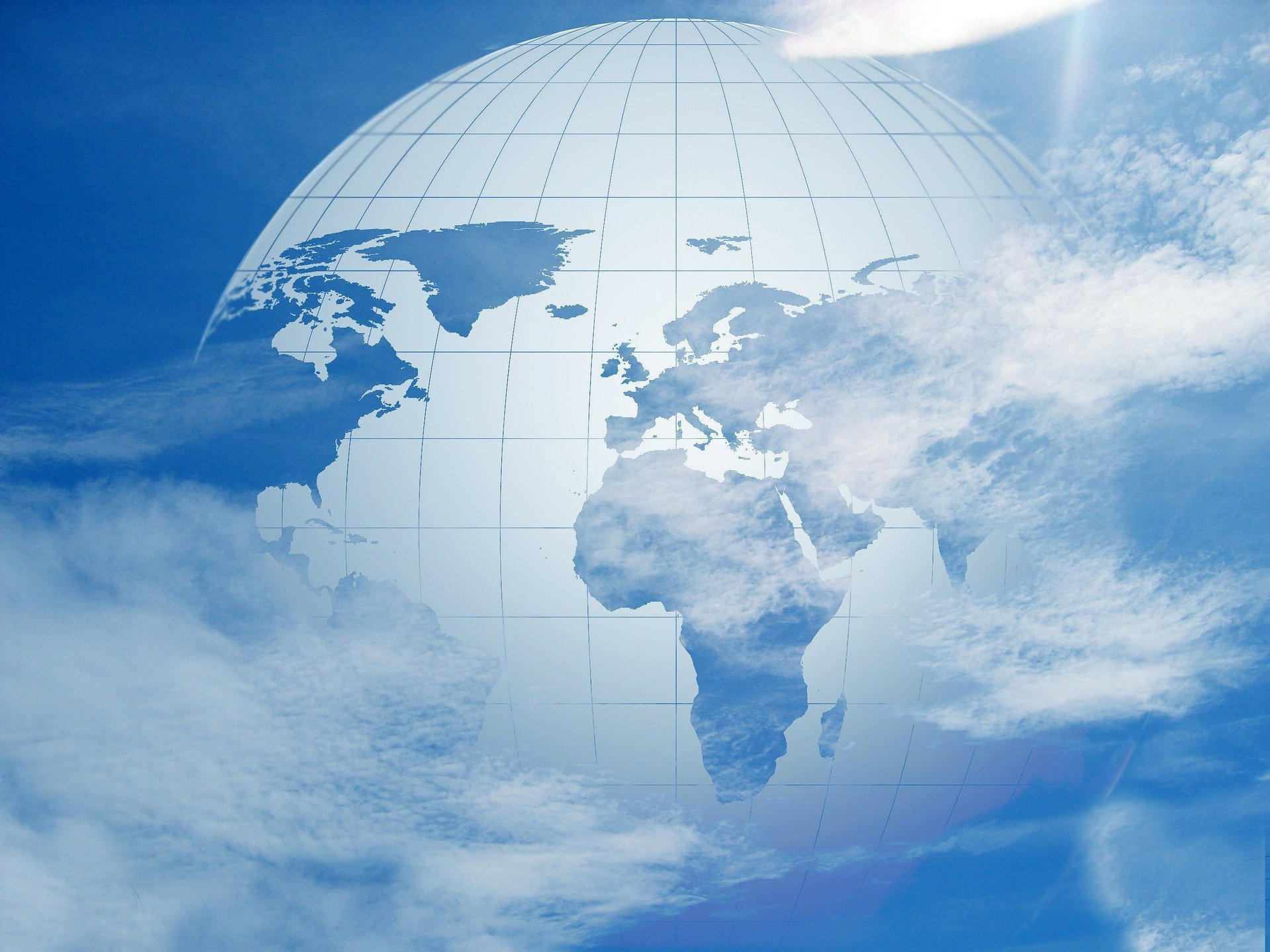 Задание №2
Й
ОТВЕТ: Байкал 
(БАКАЛ + Й)
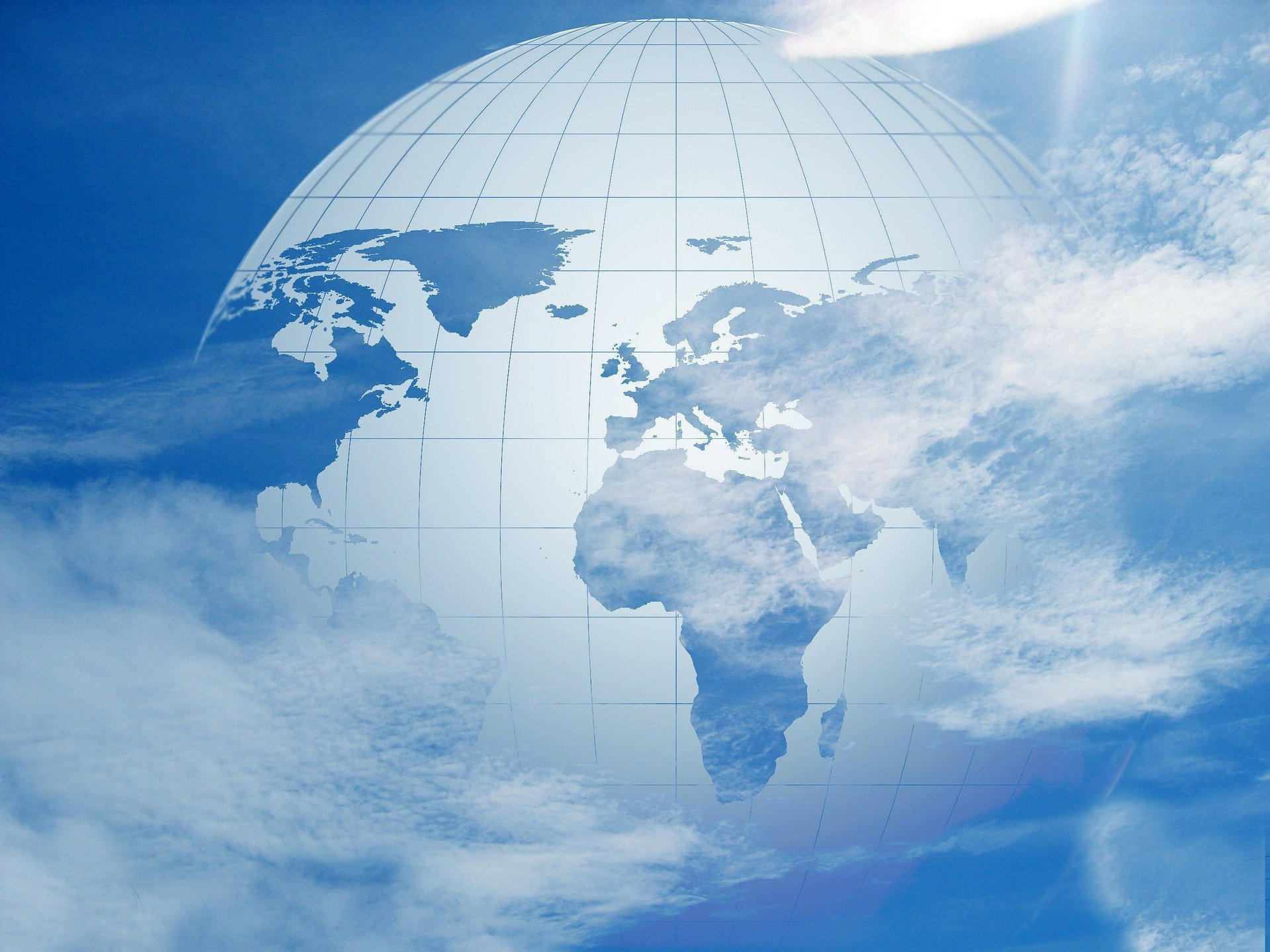 Тема урока « Реки и озера Евразии»
Задание  «Графический символ» Используя, графические символы изобразите  данные термины: река,  исток, устье, приток,  водораздел, озеро
,
Графический символ
,
Задание « Река – океан» Вероятный пример таблицы
Задание «ОЗЕРА – СТРАНА – СТОК» (1) (вероятный вариант)
Задание «ОЗЕРА – СТРАНА – СОЛЕНОСТЬ»(2)(вероятный вариант)
НАШ ПРИНЦИП ВЗАИМОДЕЙСТВИЯ
«Я могу ошибаться, и ты можешь ошибаться, но совместными усилиями мы можем постепенно приближаться к истине»
Задание «МОЕ РЕШЕНИЕ»
Действуй по плану
1. Анализ. Найди связь между утверждениями и вопросом, аргументами
2. Оценка. Оцени надежность утверждений и проверь убедительность доводов
3. Объяснение (аргументация)
 Объясни ход своих мыслей, защити свои выводы
4. Выведение гипотез (планирование решений) 
Сформулируй гипотезу и  сделать выводы, 
5. Саморегуляция (контроль) 
Проверь свою гипотезу